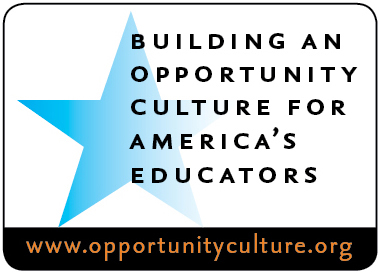 Multi-Classroom Leadership



How To Coach
[Speaker Notes: Note: Total time for this session is 105 minutes; plan to take a five-minute break after slide 20, before moving into the “After Observation” portion. 

Note about the handout called “Self-Assessment: Multi-Classroom Leader Training”
This optional handout is intended to help MCLs reflect on their knowledge and skills as they progress through the three days of training. It should be completed before the training starts, at the end of each session or day, and at the end of the full 3 days of training. 

For this session, you will need:
Sticky notes
Chart paper
Handout: Self-Assessment: Multi-Classroom Leader Training
Handout: Teacher Movement Data Collection 
Handout: Teacher Questioning Data Collection
Handout: Verbal Flow Observation
Handout: Overall Teaching Effectiveness Review
Handout: Team Teacher Post-Review
Handout: Six Steps for Effective Feedback template BLANK
Handout: Six Steps for Effective Feedback with guiding questions]
Do Now
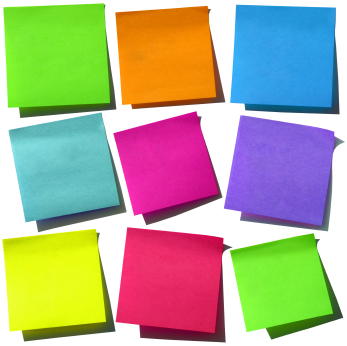 In your experience being coached or coaching others, how would you define coaching?
2
©2017 Public Impact		               OpportunityCulture.org
[Speaker Notes: Objective of this slide: Participants brainstorm what coaching is and consider each others’ ideas.

Estimated time: 4 minutes (for brainstorm and sharing)

Facilitator says (throughout the slides, put this in your own words):
[Optional]: First, please take out the handout called “Self-Assessment: Multi-Classroom Leader Training.” Please put a rating for yourself in the “initial rating” column for the “how to coach” rows.
Now, take one minute to reflect on how you would define coaching, and write down your own definition; then we’ll share a few. 
[Click to begin timer]
Could a few people share their definitions?
[Jot down key words on a piece of chart paper without attempting to correct or give feedback.]]
Objectives
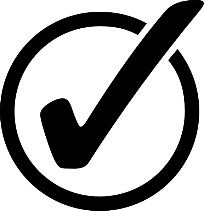 During this session, participants will…
Define coaching and discuss the components of a coaching cycle.
Learn about tools used during informal observations and practice using tools in real time. 
Learn about and practice using Leverage Leadership’s Six Steps for Delivering Effective Feedback to lead coaching conversations.
Explore ways to follow up coaching conversations with team teacher practice activities.
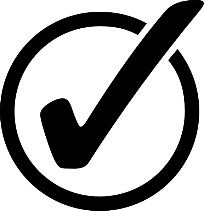 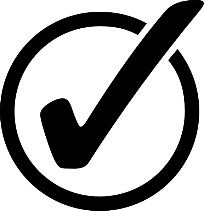 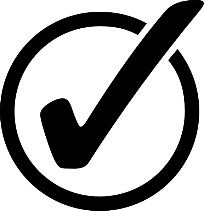 3
©2017 Public Impact		               OpportunityCulture.org
[Speaker Notes: Objective of this slide: Introduce objectives for the session. 

Estimated time: <1 minute

Facilitator says:
Here are the objectives for this session.
[Ask the audience to silently read through the learning objectives, or have a volunteer read.]
[If additional time is available, before sharing the objectives listed above, facilitator could ask the audience to:
Share their previous experiences with coaching
Share their expectations on what they will learn about coaching in this session]]
Coaching: A Definition
Coaching is partnering with individuals in a thought-provoking and creative process that inspires them to maximize their personal and professional potential. Coaches honor the client as the expert in his or her lift and work and believe every client is creative, resourceful, and whole. The coach’s responsibility is to:
Discover, clarify and align with what the client wants to achieve.
Encourage client self-discovery.
Elicit client-generated solutions and strategies.
Hold the client responsible and accountable. 
(International Coaching Federation, 2005)
4
© 2017 Public Impact                 	      	OpportunityCulture.org
[Speaker Notes: Objective of this slide: to provide a common definition of coaching for all to use during this session, and differentiate it from giving feedback.

Estimated time: 3 minutes

Facilitator says:
Throughout the session today, we will be referring to the idea of a coaching cycle. While the concept of coaching is not new to anyone here, it is important to make sure we are all talking about the same thing when we say “coaching.” 
Here’s the International Coaching Federation’s definition of coaching: Coaching is partnering with individuals in a thought-provoking and creative process that inspires them to maximize their personal and professional potential. Coaches honor the client as the expert in his or her life and work and believe every client is creative, resourceful, and whole. With that, the coach's responsibility is to:
Discover, clarify, and align with what the client wants to achieve
Encourage client self-discovery
Elicit client-generated solutions and strategies
Hold the client responsible and accountable
How did our first thoughts on coaching compare? [Use the flip chart with the key words written during the “Do Now” activity, and identify words that are similar to the definition.]]
Feedback vs. Coaching
What is the difference between feedback and coaching? What role can feedback play in coaching?
Feedback 
Helps individuals be aware of  strengths and areas of growth. Leads to acceptance that something needs to change.
Coaching 
Helps individuals achieve the new goals that feedback helped them set.
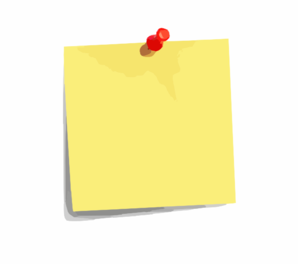 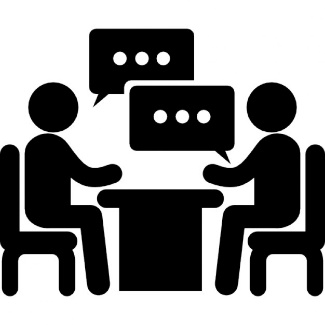 5
© 2017 Public Impact                 	      	OpportunityCulture.org
[Speaker Notes: Objective of this slide: Differentiate between feedback and coaching.

Estimated time: 3 minutes

Facilitator says:
What is the difference between coaching and giving feedback? What role can feedback play in coaching?
[Listen for: Feedback is identifying strengths or areas of improvement. Feedback leads to awareness, then acceptance that change is needed—the foundation for coaching to start. Coaching moves beyond feedback by helping others learn how to improve or implement change based on the strengths or areas of growth identified by the feedback. 
During coaching, feedback will also help inform a team teacher of the true reality of the challenge at stake.
So, coaching is a partnership centered around an individual’s growth. It is also not a one-time thing. While you could give someone feedback once, the concept of coaching someone implies an ongoing process—you are working toward a goal, observing, giving feedback, practicing, seeing improvements, and then working toward a higher goal.
If we think about feedback vs. coaching in terms of actions: Feedback would be leaving a sticky note with some comments about strengths and areas of growth after watching a team teacher’s lesson. This is not necessarily bad practice, but it’s a one-way action where you are raising awareness. Coaching would be sitting down for a conversation to help the teacher identify strengths and areas of development, selecting one development step to work on, and planning and practicing so the teacher can ultimately improve and move on to developing another aspect of their instructional practice.
Now let’s take a look at a coaching cycle.]
Build relationship, set vision, and norm on roles and expectations
How to Coach: The Coaching Cycle
Observe teaching, looking for implementation of action steps
Facilitate debrief conversation to deliver feedback and identify action step(s)
Provide interventions, as needed (i.e. model lesson, co-teach, etc.)
6
©2017 Public Impact		               OpportunityCulture.org
[Speaker Notes: Objective of this slide: Show participants the coaching cycle and process.

Estimated time: 2 minutes

Facilitator says:
Here is a structure of a basic coaching cycle. Different schools may have slightly different components, but many coaches follow some version of this. 
We see that any strong coaching relationship starts with building a relationship of mutual respect, a clear vision, and agreement on roles and expectations. Of course, this relationship will evolve, and is a priority strategically placed outside the coaching cycle. However, as you coach throughout the year, if you have a teacher who isn’t growing, pause and reflect on your relationship. We won’t go further on that here, but you should refer to our other sessions on that. 
The coaching cycle can begin with an informal observation. Observations referred to in this coaching cycle are all considered to be informal—not formal observations done by the principal to evaluate a teacher. The first time you observe a teacher, you won’t be looking for a pre-determined specific action step or skill. Instead, you will be focusing on where the teacher is in her teaching practices and the highest-leverage action step to work on. In all subsequent observations, you’ll be looking for your teacher’s implementation of an action step that you determined together. 
The observation is followed by a debrief conversation, in which the coach provides the teacher with feedback and then, together, the coach and teacher identify action steps to improve instruction.
Depending on the skill level of the teacher, he or she may be able to leave the coaching conversation and implement the action steps right away. Other times, however, the coach may need to provide interventions, such as modeling a lesson in front of the teacher’s students or co-teaching with the teacher.
Once a teacher is expected to have implemented the action step, the coach observes again, looking specifically for the action step discussed and then eventually for new areas to continue to improve instruction.]
Observation??
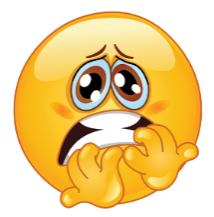 High-stakes
Evaluative
Implications for contract renewal
Summative
Conducted by principal or AP
Longer observation
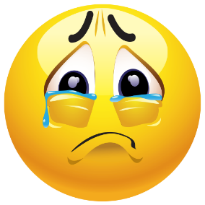 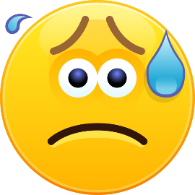 Formal Observation
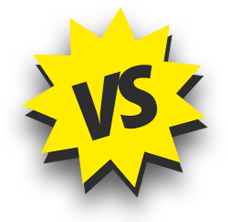 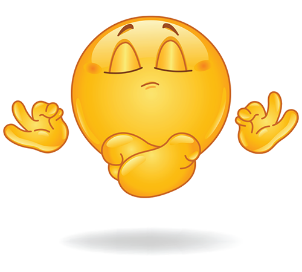 Low-stakes
Non-evaluative
Supportive
Timely, relevant
Short observation
Informal MCL Observation
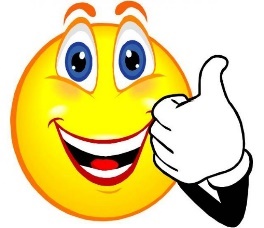 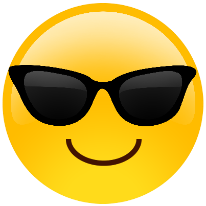 7
© 2017 Public Impact                 	      	OpportunityCulture.org
[Speaker Notes: Objective of this slide: Distinguish between formal, evaluative observations and informal MCL observations. Clarify that MCLs do not formally evaluate.

Estimated time: <1 minute

Facilitator says:
Before we go further, I want to be sure we address the anxiety that some teachers feel about the word “observation” and how we are using it here. 
We are not talking about formal observations [click to animate], which are typically “high-stakes” because they are evaluative and have implications for job status or contract renewal. Formal observations are often summative in that they are looking at the entirety of a teacher’s practice and instructional skills. They are typically conducted by a principal or AP who has authority to make staffing decisions. Formal observations are also typically pretty long in duration and can last up to an entire class period. [click to animate] These formal observations may make teachers feel scared, sad, or stressed. 
Today, we’re talking about an informal classroom visit by an MCL who is reviewing the teacher’s instructional practice. [click to animate] 
The observation is low-stakes, non-evaluative and intended to gather information that will help the MCL help the teacher improve. MCL observations should also be timely and relevant, meaning MCLs are looking for specific instructional skills and strategies that align with what students and teachers are working on right then. 
MCL observations are also typically quicker, because the MCL is already familiar with the team teacher and is looking for specific teacher actions. MCLs shouldn’t be spending entire class periods observing. [click to animate]
Teachers should feel calm or even excited when their MCL is in their classroom observing their practice, especially if the MCL has taken steps to develop a trusting and productive working relationship with the team teacher. 
So, what happens before, during, and after an informal observation?]
Before an Observation
8
© 2017 Public Impact                 	      	OpportunityCulture.org
[Speaker Notes: Objective of this slide: Introduce the “Before an Observation” components

Estimated time: <1 minute

Facilitator says:
Before an observation, you want to:
Agree on expectations with your team teacher for what an observation is like
Determine the purpose of the observation
And determine your observation tool
[click to animate arrow] Let’s start with agreeing on expectations for the observation experience]
Agreeing on Expectations
Meet with your team teachers to:
Ask about previous experiences with observation.
Clarify overall purpose for MCL observations: SUPPORT!
Discuss your observation style and expectations:
How will you move around the room?
How will you engage with students?
How will you jump in if you see an opportunity for support or clarification?
Plan for how you will tell students about what’s happening when MCL visits.
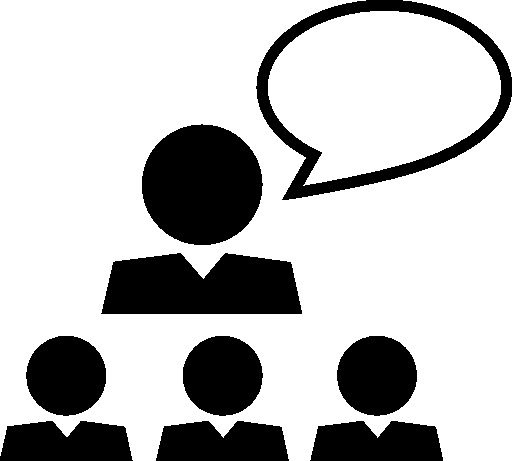 9
© 2017 Public Impact                 	      	OpportunityCulture.org
[Speaker Notes: Objective of this slide: Describe how MCLs can agree on expectations for the observation with the team teacher. 

Estimated time: <1 minute

Facilitator says:
At the beginning of the year, this an important component to relationship-building with your teacher. Many of the most successful MCLs perform very high-touch observations, including walking around the room, talking to students, working with small groups, jumping in to co-teach (if appropriate), providing real-time feedback, etc.
This is a very different experience than what many are used to! Teachers have had varying experiences with being observed and may be used to only intimidating formal observations, where a principal is sitting in the back of the room furiously taking notes. As an MCL, you are working to change the coaching culture of a school, so be mindful of previous coaching experiences and discuss them openly. 
To agree on what your team teachers should expect when you visit their classrooms, meet with them to:
Ask about previous experiences with observation.
Clarify overall purpose for MCL observations: SUPPORT!
Discuss your observation style and expectations:
How will you move around the room?
How will you engage with students?
How will you jump in if you see an opportunity for support or clarification?
Plan for how you will tell students about what’s happening when MCL visits.]
Before an Observation
10
© 2017 Public Impact                 	      	OpportunityCulture.org
[Speaker Notes: Objective of this slide: Shift to determining the purpose of the observation. 

Estimated time: <1 minute

Facilitator says:
Next, let’s talk about determining the purpose of the observation.]
Determine the Purpose
Meet with individual team teacher for a pre-conference. 

Approach this as a dialogue.
Discuss the lesson with success indicators and potential challenges. 
Set one focus.
Agree on MCL behavior.
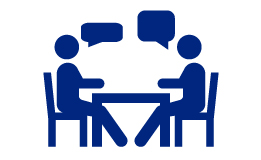 11
© 2017 Public Impact                 	      	OpportunityCulture.org
[Speaker Notes: Objective of this slide: Describe how to determine the purpose of the observation. 

Estimated time: <1 minute

Facilitator says:
You and the teacher need to be clear on the purpose of the upcoming observation. Here are some tips to keep in mind:
Approach the review as a dialogue. First, go into the discussion with an open mind that this should be a conversation, and that the team teacher should be able to provide a lot of feedback into the process and goals of the observation. You want this to be meaningful and have everyone’s buy-in on the process. 
Discuss the lesson with success indicators and potential challenges. Next, have the team teacher describe the class, lesson objectives or outcomes, success indicators, and potential challenges. As you discuss the lesson, be especially sure to have the team teacher note success indicators and potential challenges, and walk through them to begin thinking about how to solve problems. This would also be a good time to ask the team teacher for a copy of the lesson plan for your reference during the observation. 
Set one focus. After you have discussed the lesson, determine the focus of the observation. What teacher behavior will you focus on? We’ll dive into this more later, but it’s important to note now that when MCLs are observing their teachers, they should be looking for specific teacher actions that they know the team teacher is currently working on and that will take only a short period of time—5 to 10 minutes—to observe. For example, the action might be giving clear directions or asking increasingly rigorous questions, but the observation should always have one clear focus that isn’t so wide it requires an hourlong observation. Also, decide how you will collect data during the review. This focus and data collection will allow you to indirectly extend your reach to students by improving the teaching practices of your team teachers. 
Agree on MCL behavior. Finally, what does team teacher expect of you? Discuss issues such as where you should sit, whether you are just observing or interacting with students.
A meeting like this is often part of the last debrief conversation (refer to the coaching cycle graphic). However, if there is a lot of time in between observations, such as after winter break, it could be helpful to have another meeting like this before the observation. And if your teacher needs extra support, a quick pre-observation meeting could help clarify the focus area. Some coaches even use this time to practice the upcoming lesson.
One more important point: Observations do not always have to be planned, but this is important to discuss with a teacher beforehand. For example, after debriefing an observation, you might plan with a teacher to be back in their classroom on Friday at 1:30 pm. However, you also plan with the teacher that you will do two random walk-ins between now and the Friday observation to leave feedback on the action step. This is great for someone low skill, but also for someone with low will as it can help hold them accountable.]
Before an Observation
12
© 2017 Public Impact                 	      	OpportunityCulture.org
[Speaker Notes: Objective of this slide: Shift to discussion of observation tools. 

Estimated time: <1 minute

Facilitator says:
Finally, before the observation, you’ll want to determine the observation tool you’ll use to gather evidence when you visit the team teacher’s classroom.]
Determine Observation Tool
Does the tool:
Match the focus?
Align with goals for improving practice?
Have clear, standardized protocols?
Include guidelines for turning data into feedback?
Require a feasible amount of time?
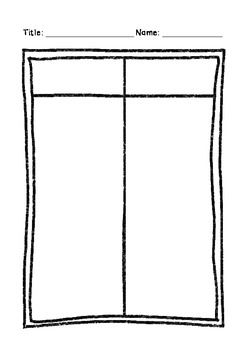 T. Actions
S. Actions
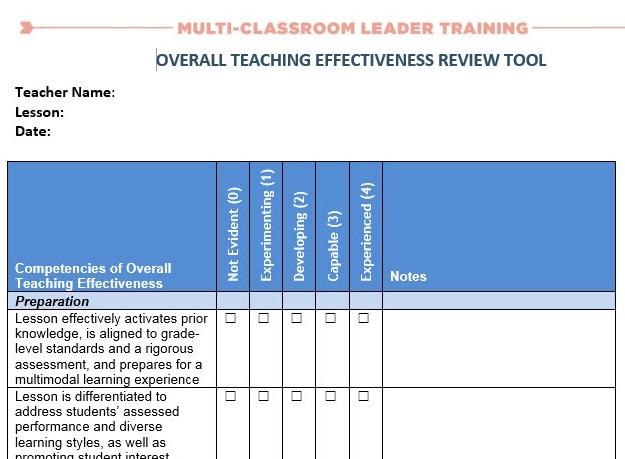 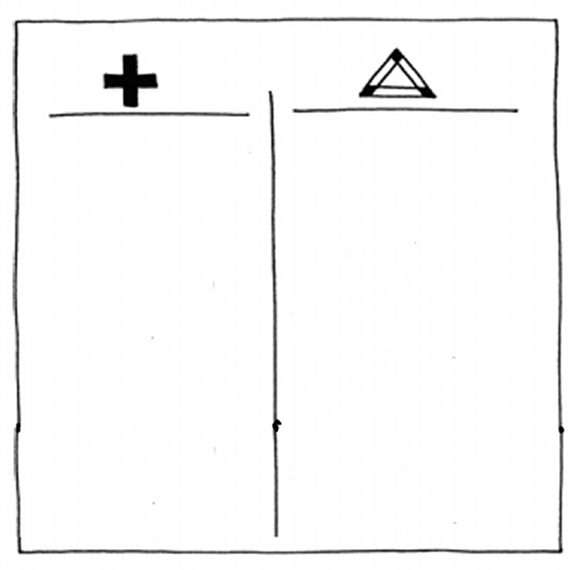 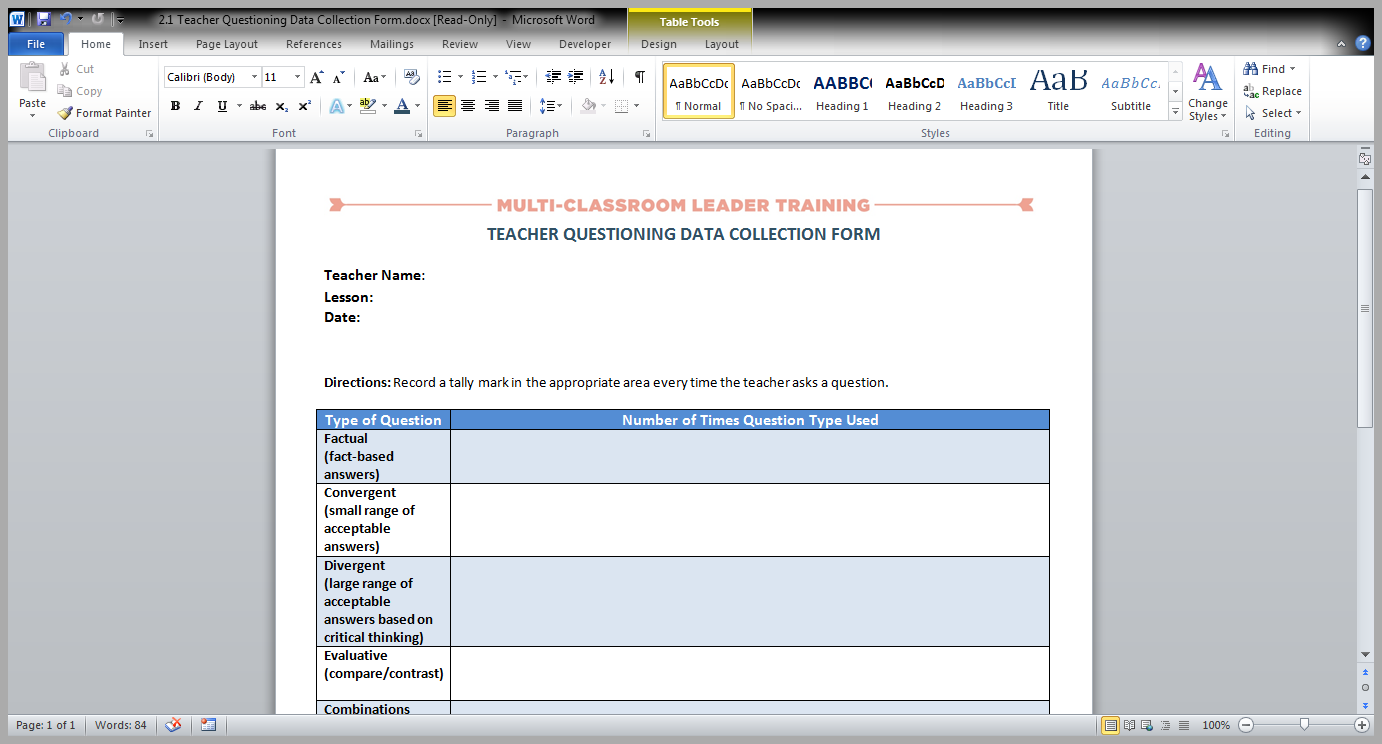 13
© 2017 Public Impact                 	      	OpportunityCulture.org
[Speaker Notes: Objective of this slide: Provide guidelines for choosing the right tool for reviewing instructional practices

Estimated time: <1 minute

Facilitator says:
Select a tool that meets your needs. Think about:
Does the tool match the pre-determined focus of the review?
Is the scope of the tool aligned with the goals for improving the team teacher’s practice that I want to address?
Are the protocols standardized and clear?
Does the tool include guidelines or support for turning the data into feedback?
Is the time required feasible to use the tool in a review?]
Generic, Quick Observation Tools
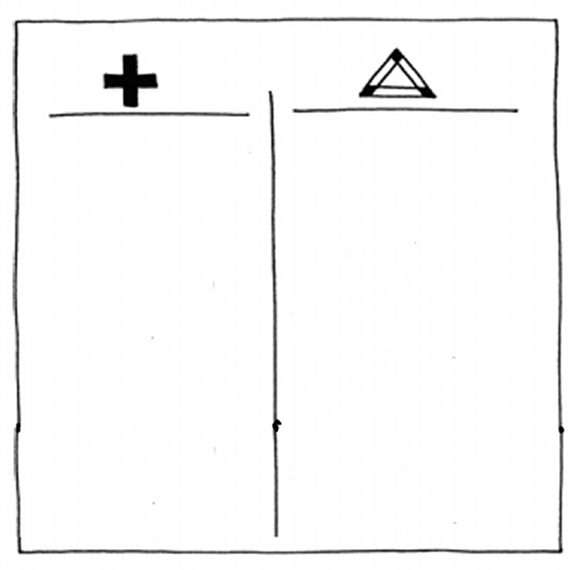 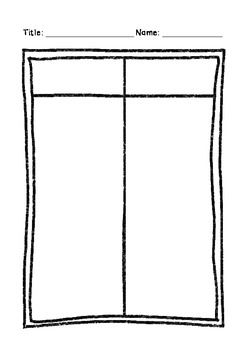 T. Actions
S. Actions
14
© 2017 Public Impact                 	      	OpportunityCulture.org
[Speaker Notes: Objective of this slide: Introduce some “informal” quick observation note-taking approaches. 

Estimated time: 2 minute

Facilitator says:
In a minute, we will introduce some more systematic tools for observing with a specific instructional strategy in mind. But you won’t always have a formal tool when you watch a team teacher teach. Sometimes you will just take notes, even as limited as a jotted sticky note for quicker, less formal time in the team teacher’s classroom, such as random walk-ins.
Even when you aren’t using a formal tool, it’s important that your notes are still evidence-based and systematic so you can quickly organize your feedback later. Some MCLs use a plus/delta system where they are looking for strong teacher instructional actions and areas where they identify a need for improvement. Other MCLs have two columns on a piece of paper where they list teacher actions and the corresponding student actions.]
Tool #1
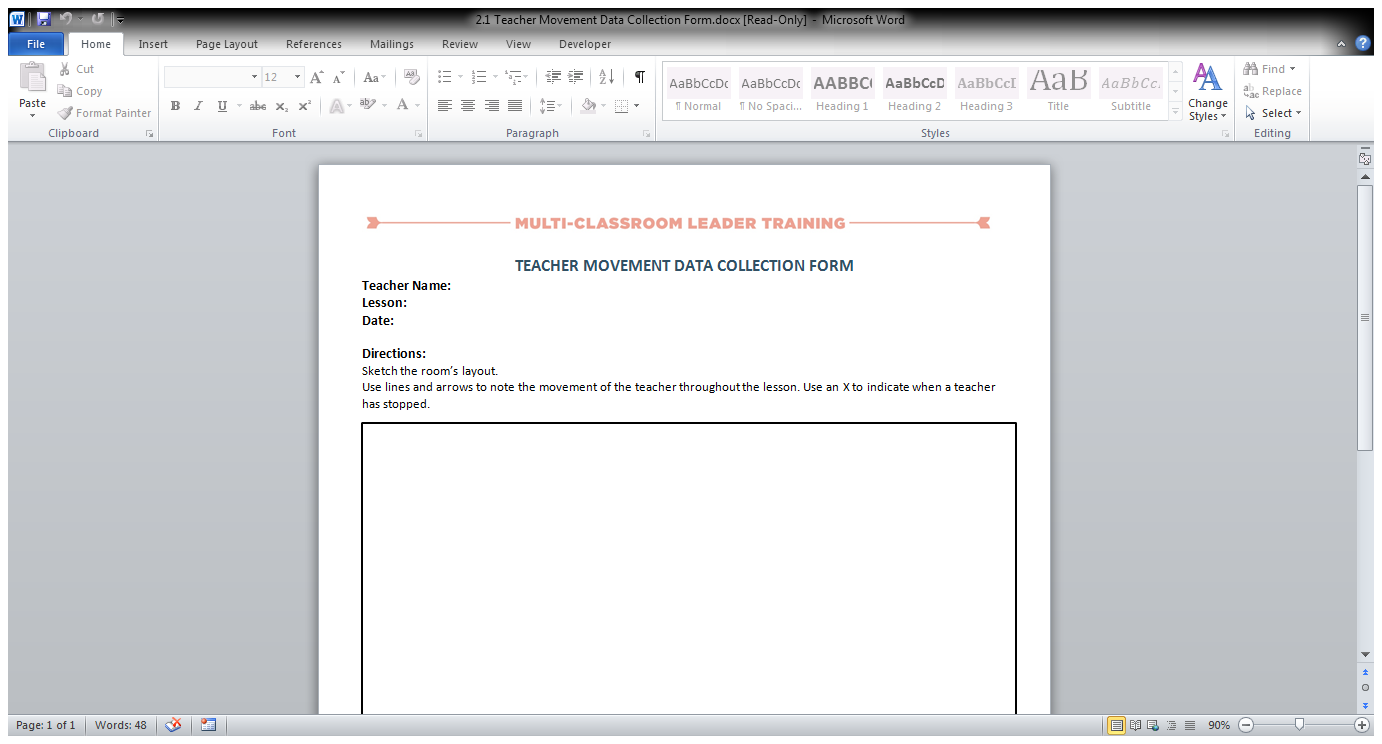 Adapted from: Maywood University Clinical Supervision Handbook. Retrieved from http://www.marywood.edu/dotAsset/191876.pdf
15
© 2017 Public Impact                 	      	OpportunityCulture.org
[Speaker Notes: Objective: To determine what the tool measures and when it would be useful

Estimated time: 2 minutes

Facilitator says:
What does this tool measure? When would this tool be most useful?
[Listen for:
This tool measures how a teacher moves throughout the room during a lesson
Tool #1 may be useful when a teacher is struggling to use proximity as a classroom management strategy or as an opportunity to circulate and check for understanding]]
Tool #2
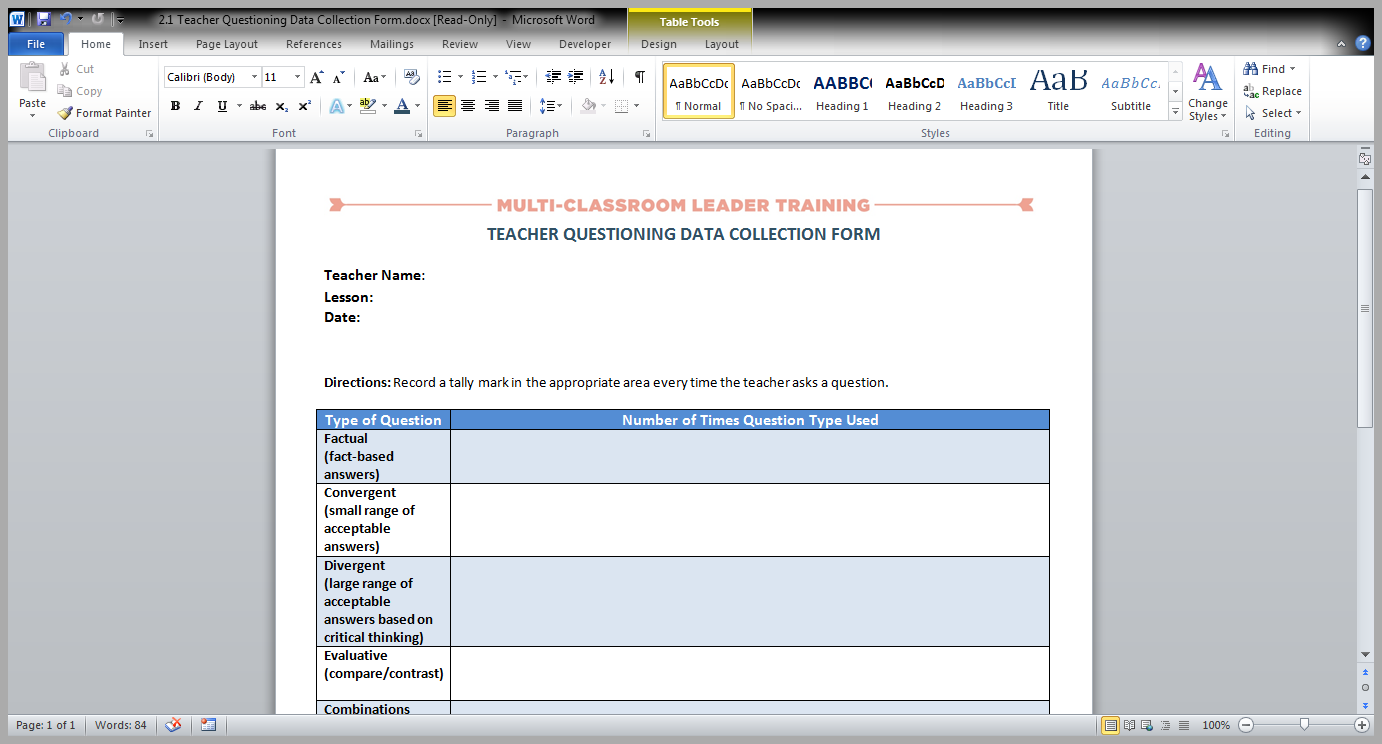 Adapted from Five Basic Types of Questions, by Leslie Wilson. Retrieved from http://thesecondprinciple.com/teaching-essentials/five-basic-types-questions/
Sample Observation Techniques Tool, retrieved from ttp://assist.educ.msu.edu/ASSIST/school/mentor/workwith/toolobservation.pdf
16
© 2017 Public Impact                 	      	OpportunityCulture.org
[Speaker Notes: Objective: To determine what the tool measures and when it would be useful

Estimated time: 2 minutes

Facilitator says:
What does this tool measure? When would this tool be most useful?
[Listen for:
Tool #2 measures the type and number of questions asked by a teacher
This tool could collect helpful data for a teacher who needs to increase the complexity or level of questioning in her classroom. It could also be used to help teachers scaffold their questions—asking increasingly complex questions that elicit increasingly complex thinking from students]]
Tool #3
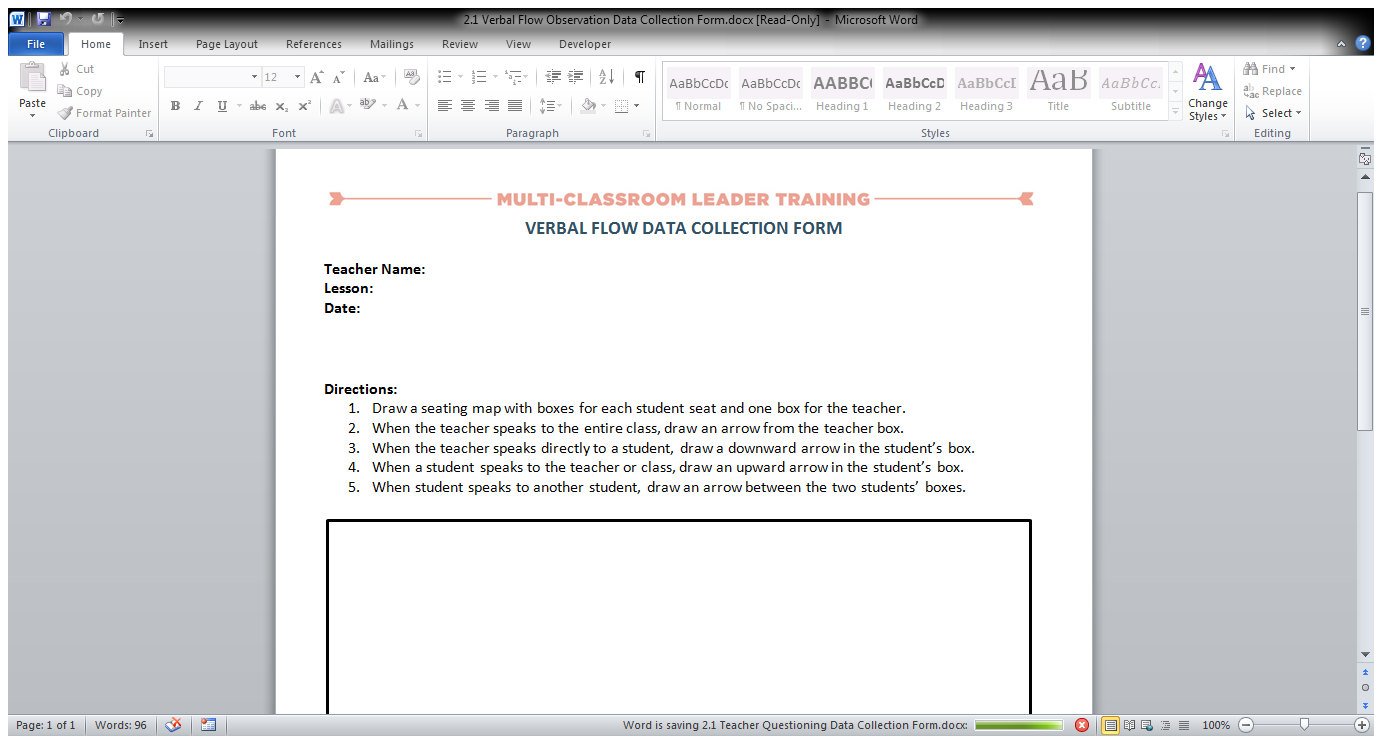 Adapted from http://assist.educ.msu.edu/ASSIST/school/mentor/workwith/toolobservation.pdf
17
[Speaker Notes: Objective: To determine what the tool measures and when it would be useful

Estimated time: 2 minutes

Facilitator says:
What does this tool measure? When would this tool be most helpful?
[Listen for:
This tool measures who is speaking and to whom they are speaking. It could provide useful data on which students are called on most frequently and how often the teacher is speaking. This tool would be most helpful for a teacher who is trying to engage students in conversations, rather than lecture, and help teachers make sure that they are interacting with all students. 
This tool could also be used by the team teacher when reviewing a video of their teaching.]]
Tool #4
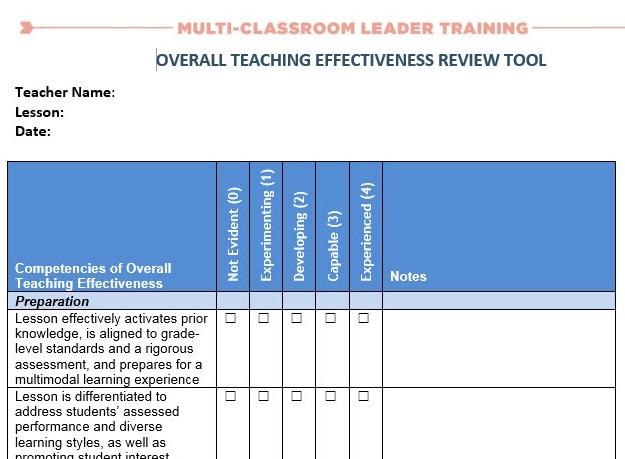 Adapted from Danielson, Charlotte (2008). Electronic Forms and Rubrics for Enhancing Professional Practice: A Framework for Teaching, by Charlotte Danielson. Alexandria: ASCD. Retrieved from http://www.peekskillcsd.org/cms/lib07/NY01913880/Centricity/Domain/31/RubricsEnhancingProfessionalPrac.doc
18
© 2017 Public Impact                 	      	OpportunityCulture.org
[Speaker Notes: Objective of this slide: To determine what the tool measures and when it would be useful

Estimated time: 2 minutes

Facilitator says:
What does this tool measure? When would this tool be most helpful?
[Listen for:
This tool measures multiple competencies of teaching and is based on a teaching rubric created by Charlotte Danielson.
This tool would be most helpful for an MCL to use the first time she watches a teacher teach, to get a good sense of overall skill and to identify areas for improvement.]

No matter what tool you use, you will not hand it to the team teacher after you watch the lesson. These tools are to help you collect information for your feedback discussion.
Also, it is important to not ignore glaring instructional issues that are big barriers for student learning, even if they don’t align with the goal set with your teacher or the specific tool you are using.]
During an Observation: Watching     the Team Teacher Teach
Make sure to:
Be on time
Bring the tool
Focus on the goal
Take evidence-based notes for specific feedback
Not Evidence-Based:
Students are talking while teacher is giving directions.
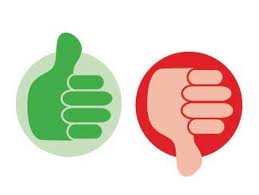 Evidence-Based Example:
9:20  a.m.– T: “All eyes on me and a voice level 0.” 11/26 students immediately follow direction. 
9:22 – 15/26 students silent. Teacher is giving directions; no redirection or consequences given to remaining off-task students. 
9:27 – 17/26 students silently following along in notes.
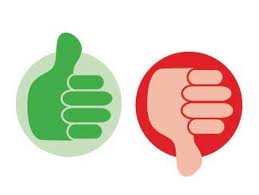 19
© 2017 Public Impact                 	      	OpportunityCulture.org
[Speaker Notes: Objective of this slide: Share tips on what to do during the observation

Estimated time: 5 minutes

Facilitator says:
Make sure to:
Be on time. Come when you say you will come!
Bring your note-taking tool
Focus on the goal 
Take evidence-based notes for specific feedback
[Give a non-example and an example of evidence-based notes:
Non-Example: Students are talking while teacher is giving directions.
Example: 
9:20—T: “All eyes on me and a voice level 0.” 11/26 students immediately follow direction. 
9:22 —15/26 students silent. Teacher is giving directions; no redirection or consequences given to remaining off-task students. 
9:27—17/26 students silently following along in notes. 
]]
During Observation: Practice!
20
© 2017 Public Impact                 	      	OpportunityCulture.org
[Speaker Notes: Video link: https://youtu.be/PHaFhXwwAAw

Objective of this slide: Participants watch a video of a lesson and practice taking evidence-based notes on teacher practice. 

Estimated time: 10 minutes

Facilitator says:
Let’s practice this. 
[Take 5 minutes and use one of the same videos from the “What to Coach” session
Provide participants with one of the note-taking tools and clarify the action step the teacher is working on
Play video and have participants take notes]
Let’s discuss what we wrote down [5 minutes]
What felt different during this observation, compared with last time you observed this clip?
[Listen for: More focus on a specific teacher behavior, more evidence in notes, etc.]]
After Observation
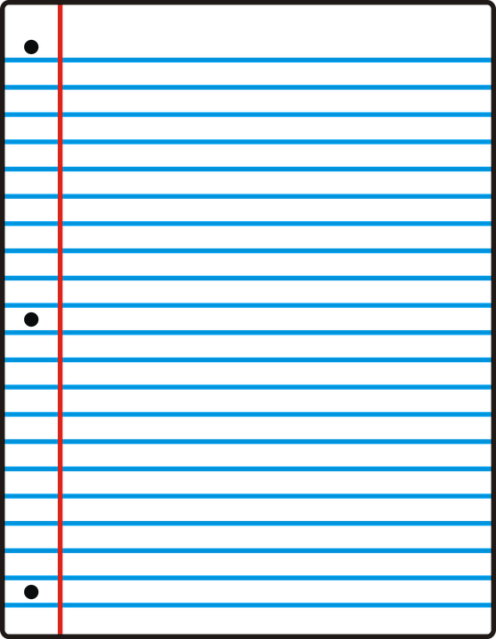 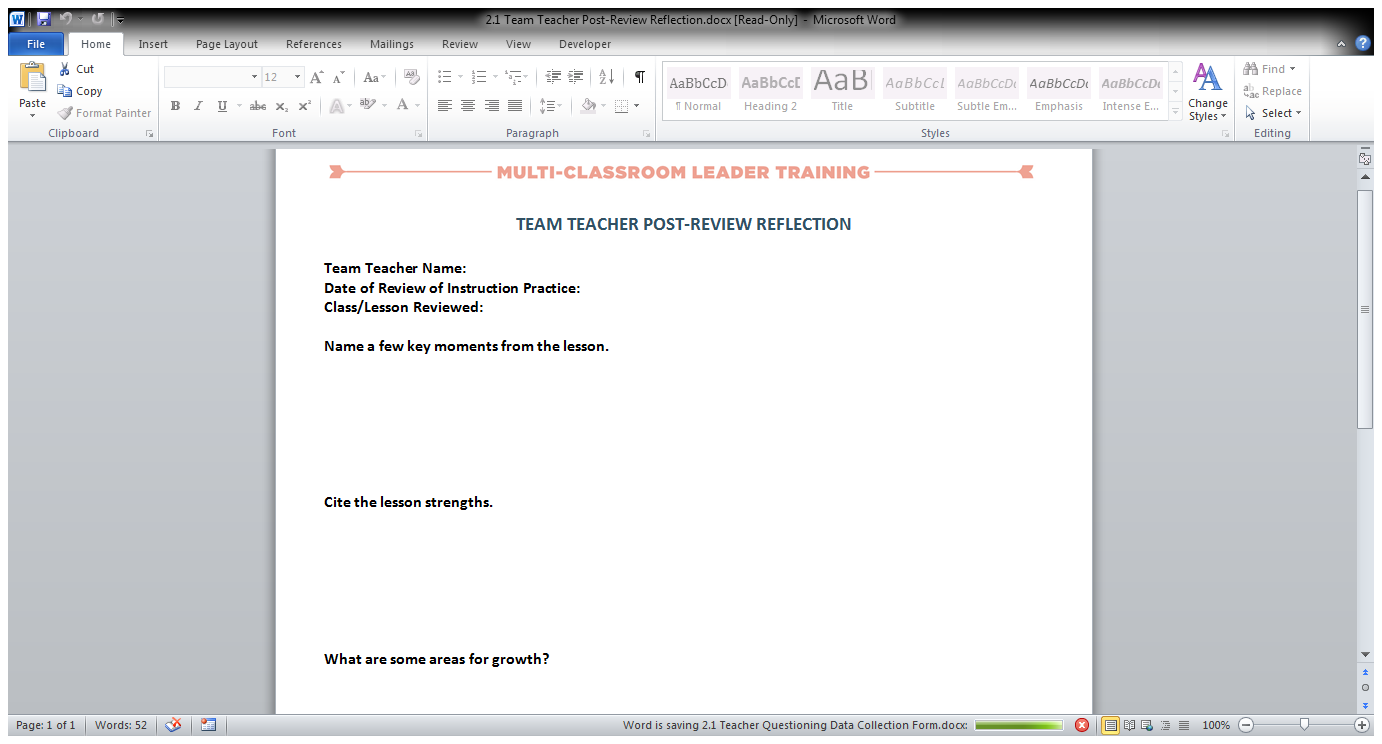 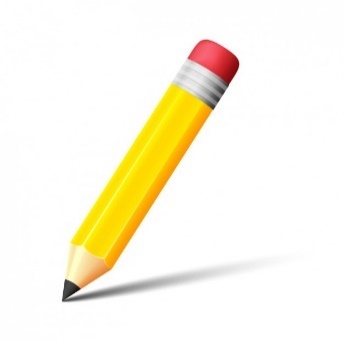 Organize your notes.
Determine what the data show.
Identify strengths, areas for improvement, and questions.
Provide team teacher with a self-reflection form (optional).
21
© 2017 Public Impact                 	      	OpportunityCulture.org
[Speaker Notes: Objective of this slide: Define MCL actions after the observation and before facilitating the coaching conversation. 

Estimated time: 3 minutes

Facilitator says:
Now let’s move on to what happens after you’ve observed your teacher teach. 
You may want to provide the team teacher with a self-reflection form.  Before giving feedback, consider having the teacher fill out a post-observation reflection. This can help guide his or her thinking and feel prepared for an in-depth discussion on the lesson. This is great for high-will people! For teachers with both high skill and will, you could also have them prepare to lead their own debrief conversation.
You will need to review and organize your notes, prep for the debrief conversation, and have data ready to give evidence for strengths and growth.
Let’s look at one approach to delivering feedback and leading the coaching conversation with your team teacher.]
Six Steps for Effective Feedback
Step 3:             Concrete      Action Step
Step 1:             Precise Praise
Step 2:            Probe
Step 4:      Practice
Step 6:     Timeline
Step 5:             Plan Ahead
Bambrick-Santoyo, Paul (2012). Leverage Leadership: A Practical Guide to Building Exceptional Schools. San Francisco: Jossey-Bass.
22
© 2017 Public Impact                 	      	OpportunityCulture.org
[Speaker Notes: Objective of this slide: to introduce the Six Steps for Effective Feedback which will serve as a coaching protocol for participants.

Estimated time: 5 minutes

Facilitator says:
One protocol for coaching is Leverage Leadership’s Six Steps for Effective Feedback. You have a handout on this.
[click to animate] The first step is to give your team teacher precise praise. This starts the meeting by:
Establishing a positive tone
Narrating a specific positive you saw during your observation
And prompting the teacher to reflect on how they were successful. 
[click to animate] Once you’ve identified a positive, you should move on to asking probing questions that prompt your teacher to respond to a targeted, open-ended question about their lesson. This step allows you to guide the teacher to reach conclusions about the lesson on their own. 
[Note: refer to Six Steps handout for two examples of probing questions they can ask. If time, open it up to the group to discuss other probing questions they ask teachers in order to get teachers to the right action step.]
[click to animate] Next, you and your teacher should identify a concrete, bite-size action step. You can do this by:
Having the team teacher identify a problem. 
Or, you ask scaffolded questions that lead the teacher to identify a problem. 
Or, you share classroom data or specific observations.
Or, you state a problem you observed directly. 
[click to animate] The next step is to practice. During this step, you and the team teacher should role-play or simulate how the teacher could improve current or future lessons. 
[click to animate] Then, you should help your team teacher plan ahead and revise an upcoming lesson to implement the action step.
[click to animate] Finally, you should set a timeline for follow-up to continue your support and hold the teacher accountable for improvement. 
Note that this follow-up, to continue your support is hold the teacher accountable, is what most teachers say they don’t get. If you give an action step and then watch the teacher struggle, do not just give other resources—jump in and model the action step or have the teacher work alongside you.
[click to animate] The concrete action step is an essential part of the feedback conversation, so let’s zoom in on some key criteria for identifying the action step… [go to next slide]]
Criteria for Action Steps
The probe that you ask your teacher should lead them to identify their own action step. Action steps should be:
Highest Leverage: Will this help the teacher to develop most quickly and effectively? Is it connected to a larger PD goal?
Clear and Measurable: Can anyone understand the action? Can you easily measure if the teacher has made the change?
Bite-Sized: If you can’t make the change in a week, the action step isn’t small enough.
23
© 2017 Public Impact                 	      	OpportunityCulture.org
[Speaker Notes: Objective: Provide specific criteria for action steps

Estimated time: 5 minutes

Facilitator says:
Identifying the action step for your team teacher to use for improvement is the essential piece of the feedback conversation because it is how we help our teachers get better. Here are a few key criteria for the action step:
The step should be something that will help the teacher improve quickly and effectively. It can also be connected to a larger PD goal.
The step should be easily understandable—you don’t want to give your teacher a cryptic or confusing action step. The step should also be measurable and easily evidenced by the next observation. 
Finally, the step should be “bite-sized”, meaning it is something that can be changed in a short time-frame. If you give your teacher an action step that isn’t possible to achieve within a week, you’re not setting them up for success.]
Coaching Demonstration
24
© 2017 Public Impact                 	      	OpportunityCulture.org
[Speaker Notes: Video: Observation & Feedback: Six Steps to Effective Feedback (Uncommon Schools) here: https://www.youtube.com/watch?v=EBBlhoFfqwk&t=4s 

Objective of this slide: to model a coaching conversation for the participants. Participants will observe, take notes, and ask clarifying questions to better understand how to lead effective coaching conversations.

Estimated time: 10 minutes

Facilitator says:
Now we are going to watch a video of a coaching conversation. As you watch, try to identify when the coach is using each of the six steps. 
[After video] When did you see the coach using each of the six steps?
Praise?
Probe?
Action Step?
Practice?
Plan Ahead? 
Timeline?]
Practice!
5 minutes: Prep your coaching conversation. Use the six steps handout and your notes from the observation.
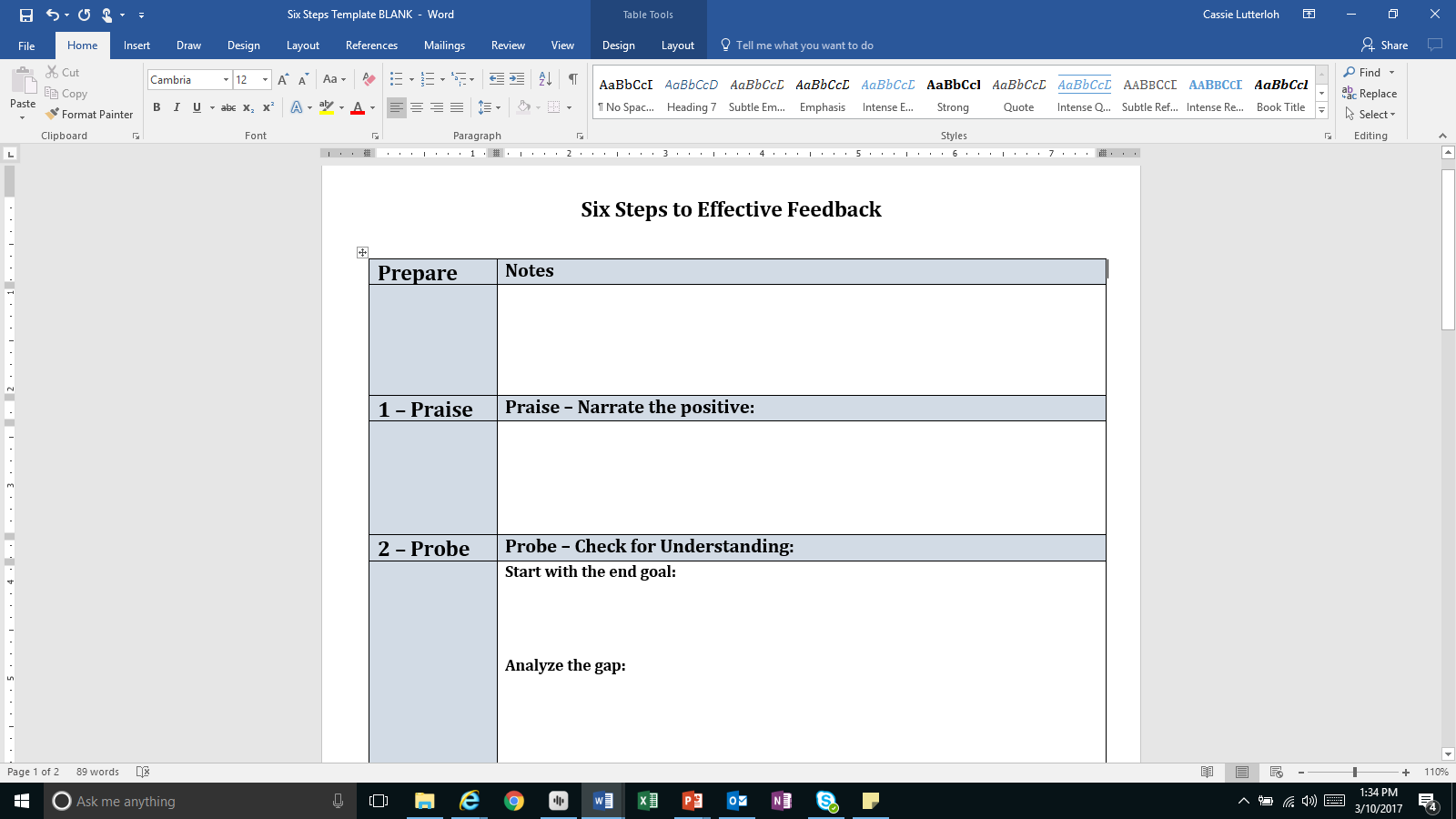 25
© 2017 Public Impact                 	      	OpportunityCulture.org
[Speaker Notes: Note: At this point, the participants have seen the lesson video multiple times. They should be able to prepare their conversation without watching it again, but you may want to give the option and see if they want to watch one more time. 

Objective of this slide: Give participants time to plan their coaching conversation for the role play. 

Estimated time: 5 minutes

Facilitator says:
Our next activity is to actually role-play a coaching conversation, in which each of you will deliver feedback as the MCL to a partner who will play the teacher we observed. We will use the lesson of the teacher we’ve watched throughout the day today. Before the role play, take 5 minutes to plan your conversation using the six steps handout.]
Practice!
26
© 2017 Public Impact                 	      	OpportunityCulture.org
[Speaker Notes: Objective of this slide: Participants practice facilitating a coaching conversation and discuss strengths/opportunities for improvement. 

Estimated time: 20 minutes

Facilitator says:
Now you will role-play the coaching conversation you prepared. For the first role-play, one person will play the MCL and one person will play the teacher we observed in the video. Then you will switch roles. 
You will spend 15 minutes for each role-play. I will keep time and prompt MCLs when they should move on to the conversation debrief or switch roles. I encourage you to stay in character the entire time.]
Debrief Role-Play
What parts of the coaching conversation felt most natural?
What was strong about your partner’s facilitation of the coaching conversation?
What parts were difficult? 
What do you feel you need more practice with?
What outstanding questions do you have about facilitating coaching conversations?
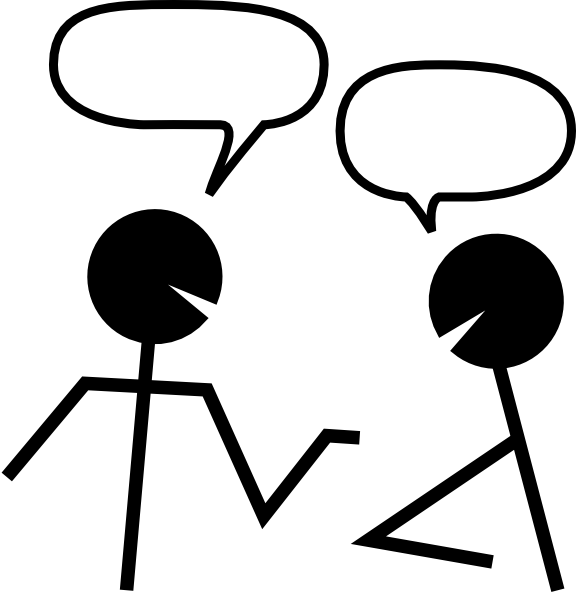 27
© 2017 Public Impact                 	      	OpportunityCulture.org
[Speaker Notes: Objective of this slide: Debrief role play and reflect on Six Steps

Estimated time: 5 minutes

Facilitator says:
I’d like to hear from three volunteers about your reflections on the role-play:
What parts of the coaching conversation felt most natural?
What was strong about your partner’s facilitation of the coaching conversation?
What parts were difficult? 
What do you feel you need more practice with?
What outstanding questions do you have about facilitating coaching conversations?]
Pop Quiz!
What is the difference between feedback and coaching?
Name the six steps of delivering effective feedback.
Extra credit: If you were working with a teacher with a fixed mindset, what adjustments would you make to your coaching approach?
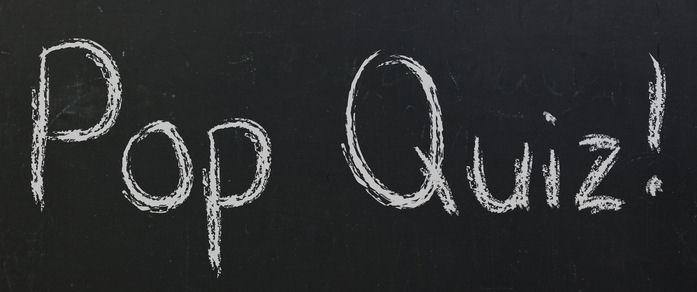 28
©2017 Public Impact		               OpportunityCulture.org
[Speaker Notes: Objective of this slide: Give participants a chance to review key concepts from the session. 

Estimated time: 3 minutes

Facilitator says:
Take notes on these questions in your notebook:
What is the difference between feedback and coaching? 
Name the six steps of delivering effective feedback.
If you were working with a teacher who has a fixed mindset, what adjustments would you make to your coaching approach?
[Optional] Finally, please pull out the handout on “Self-Assessment: Multi-Classroom Leader Training,” and add ratings to the “post-session rating” column.]
Sources
Bambrick-Santoyo, P. (2012). Leverage leadership: A practical guide to building exceptional schools. San Francisco, CA : Jossey-Bass.
Observing and Planning Effective Conferences with Beginning Teachers
Characteristics of Useful Feedback
How to Select the Right Classroom Observation Tool
Coaching Protocol for Post-Observation
Reflection Meeting Video
Danielson Framework Implementation Forms
Classroom Peer Observation
29
© 2017 Public Impact                 	      	OpportunityCulture.org
[Speaker Notes: Objective: Share sources for session]